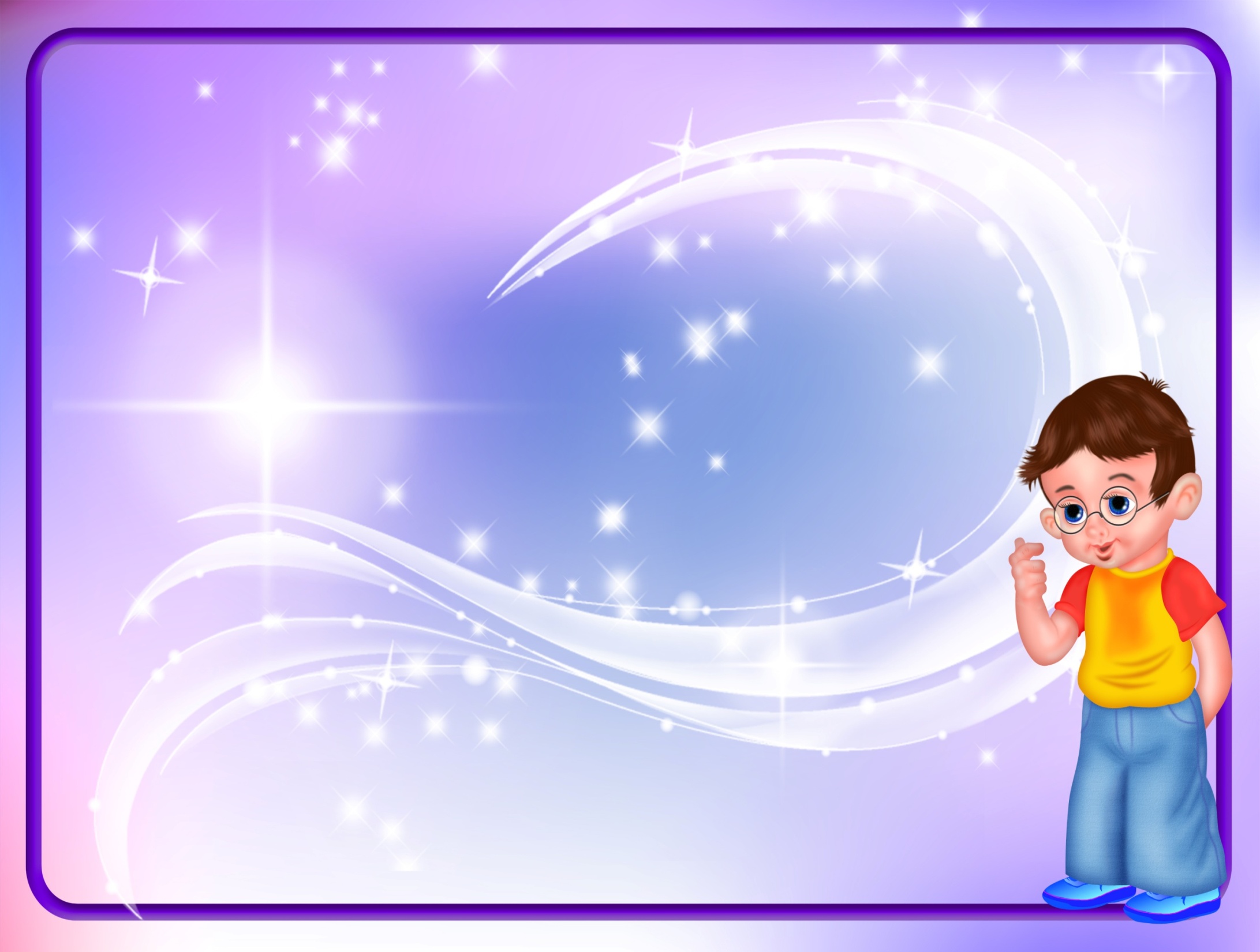 "Дидактические игры и их влияние на развитие математических способностей у детей дошкольного возраста   с ЗПР»
Воспитатель 
МБДОУ ДС КВ № 33 « Журавлик» 
Квашонкина Анна Николаевна
С 1 января 2014 года был введен в действие в Федеральный государственный образовательный стандарт (далее ФГОС) (приказ Министерства образования и науки России от 17.10.2013 № 1155).Положения  ФГОС предназначены  обеспечить возможность инклюзии детей в ДОУ и  инклюзивного обучения
Подготовка детей с ЗПР к школе становится особенно актуальной в связи  с новыми федеральными государственными образовательными стандартами..      Математическое развитие является составной частью умственного развития, которое не может осуществляться вне личностного, речевого и эмоционального Также у детей с ЗПР наблюдается эмоциональная незрелость и нарушения в познавательной деятельности.Главный принцип коррекционно-развивающего воспитания и обучения детей с ЗПР – простота изложения                                 и          доступность                                         материала
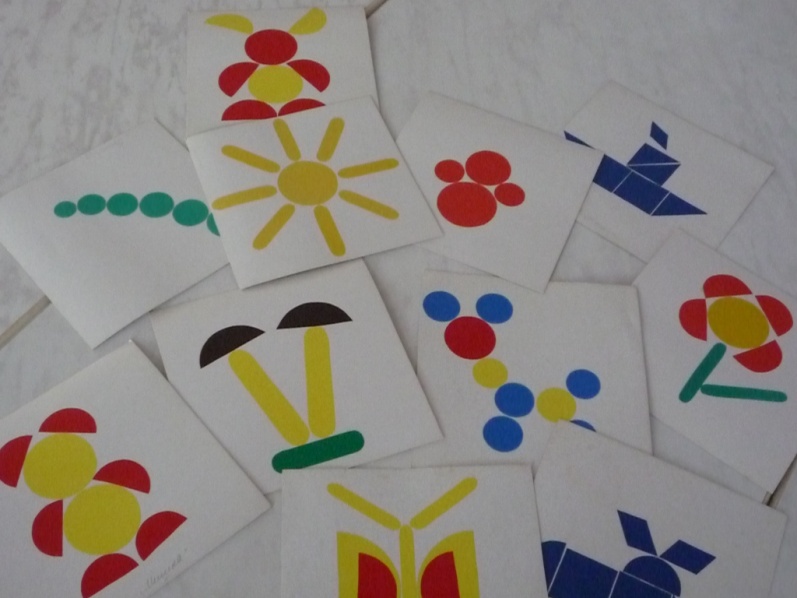 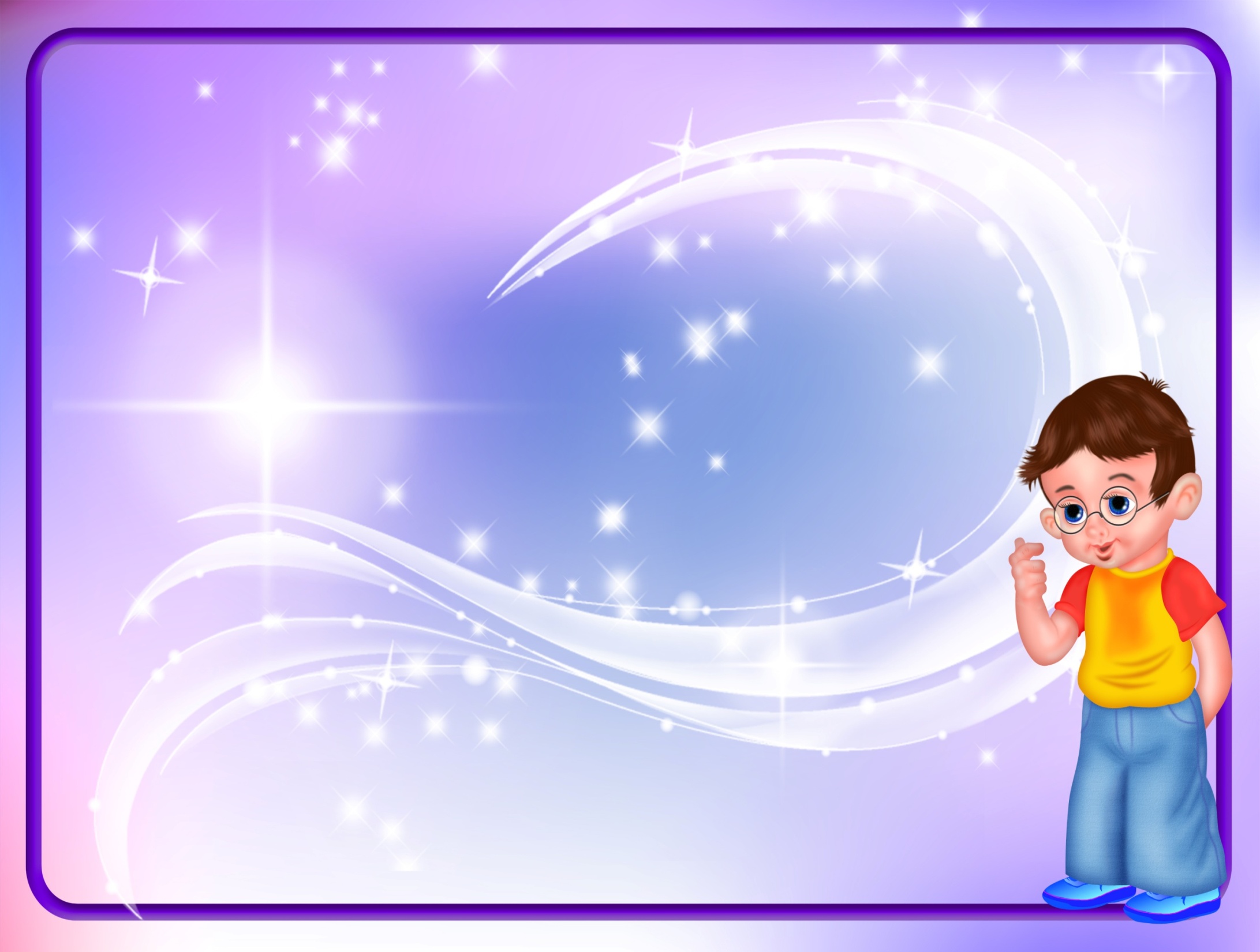 Дидактические игры – это специально создаваемые или приспособленные для целей обучения игры.  признаком дидактических игр является их преднамеренность, планируемость, наличие определенной цели и предполагаемого                                результата.
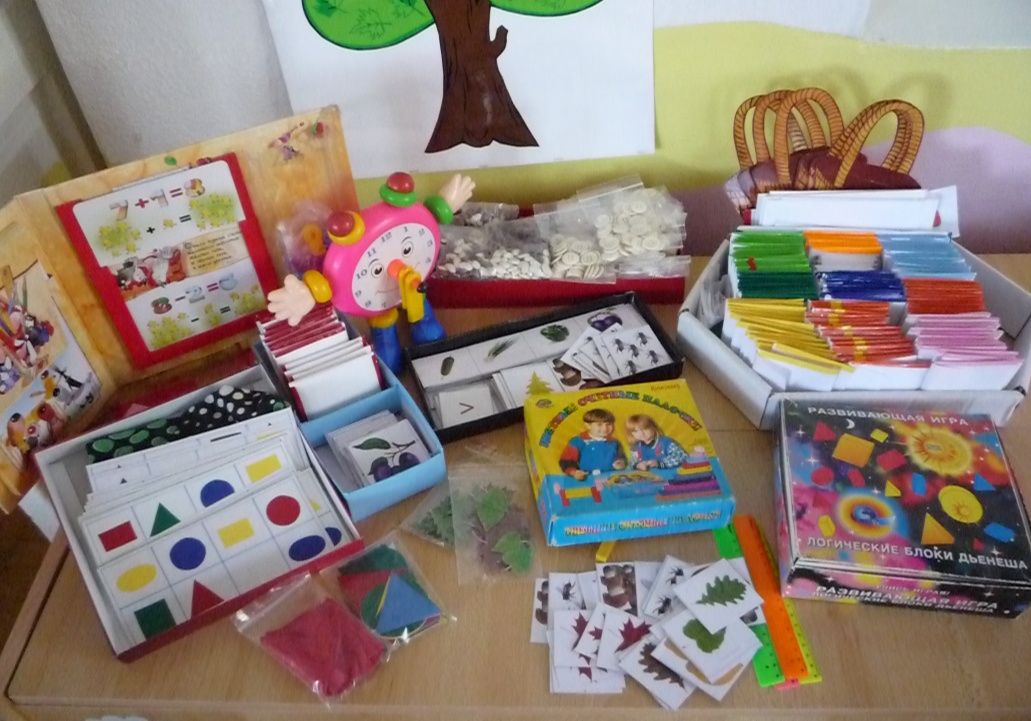 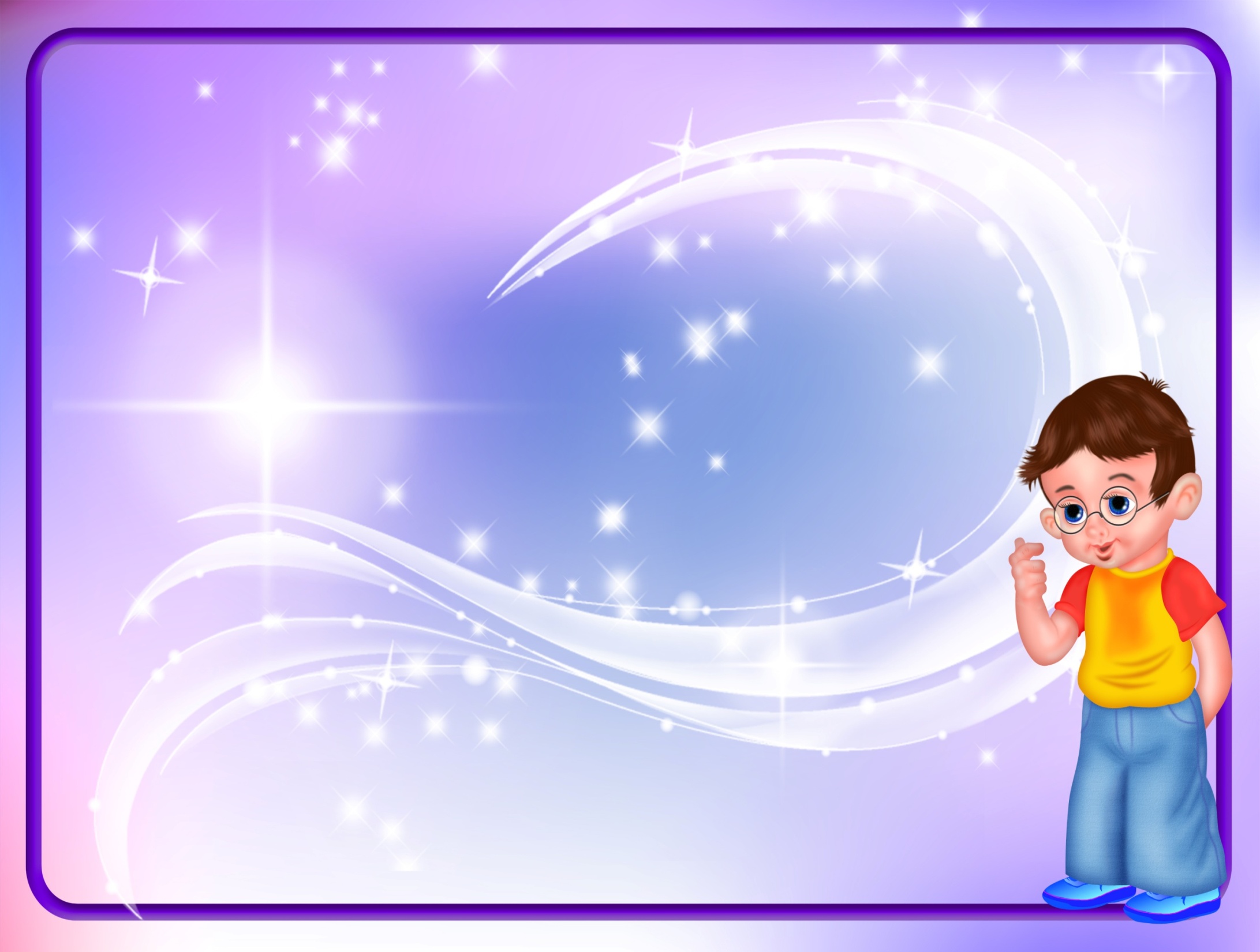 При разработке занятий с использованием дидактических игр и игровых упражнений по РЭМП я  учитываю:Психологические особенности и возможности детей этого возраста.Необходимость сбалансированности нагрузки и исключения перегрузок при проведении занятий с элементами игр.Необходимость безусловного соблюдения заданного образовательным стандартом объёма программного материала.Возможность недостаточной подготовленности или ослабленности детей на момент начала обучения.
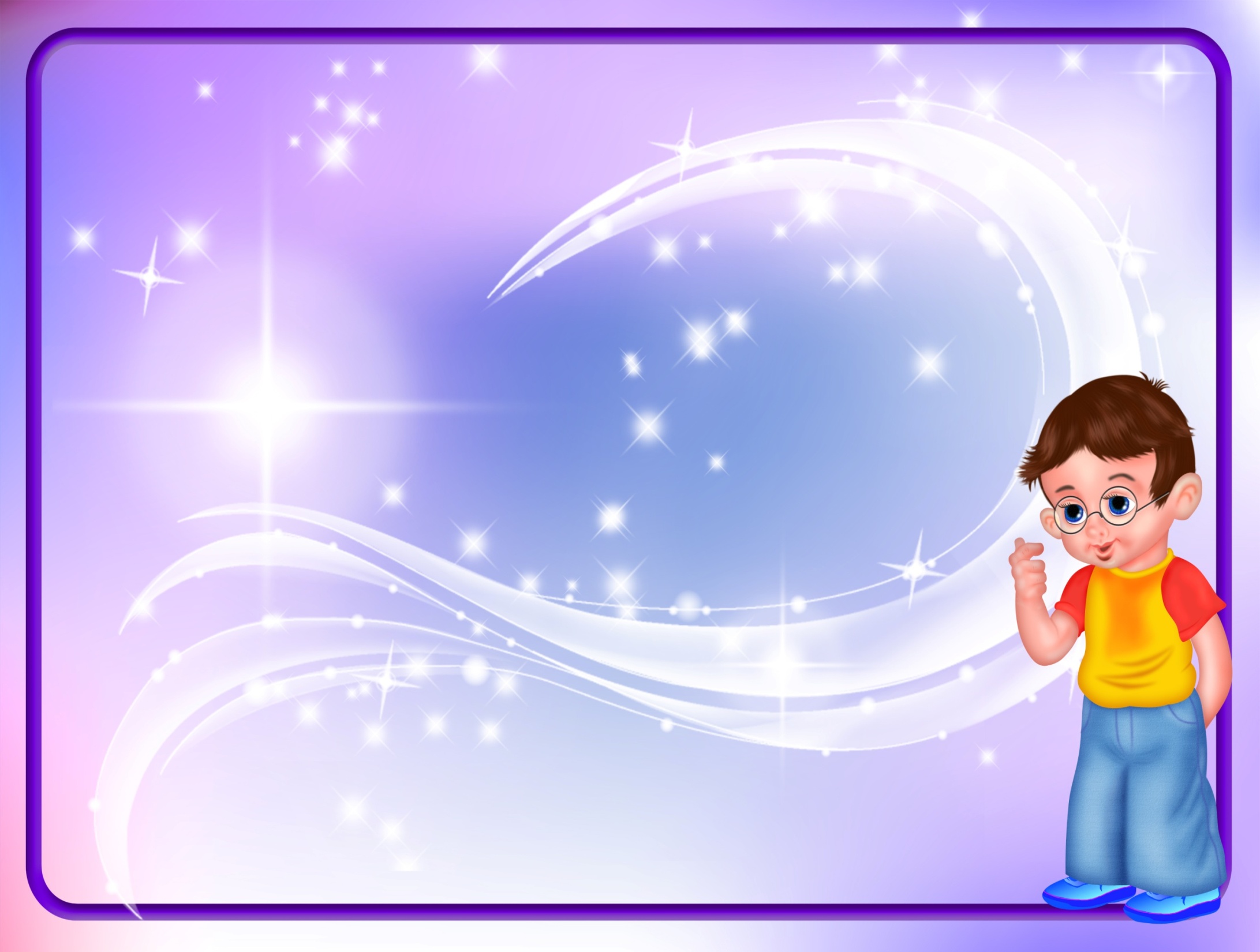 Все дидактические игры я для себя разделила на несколько групп:
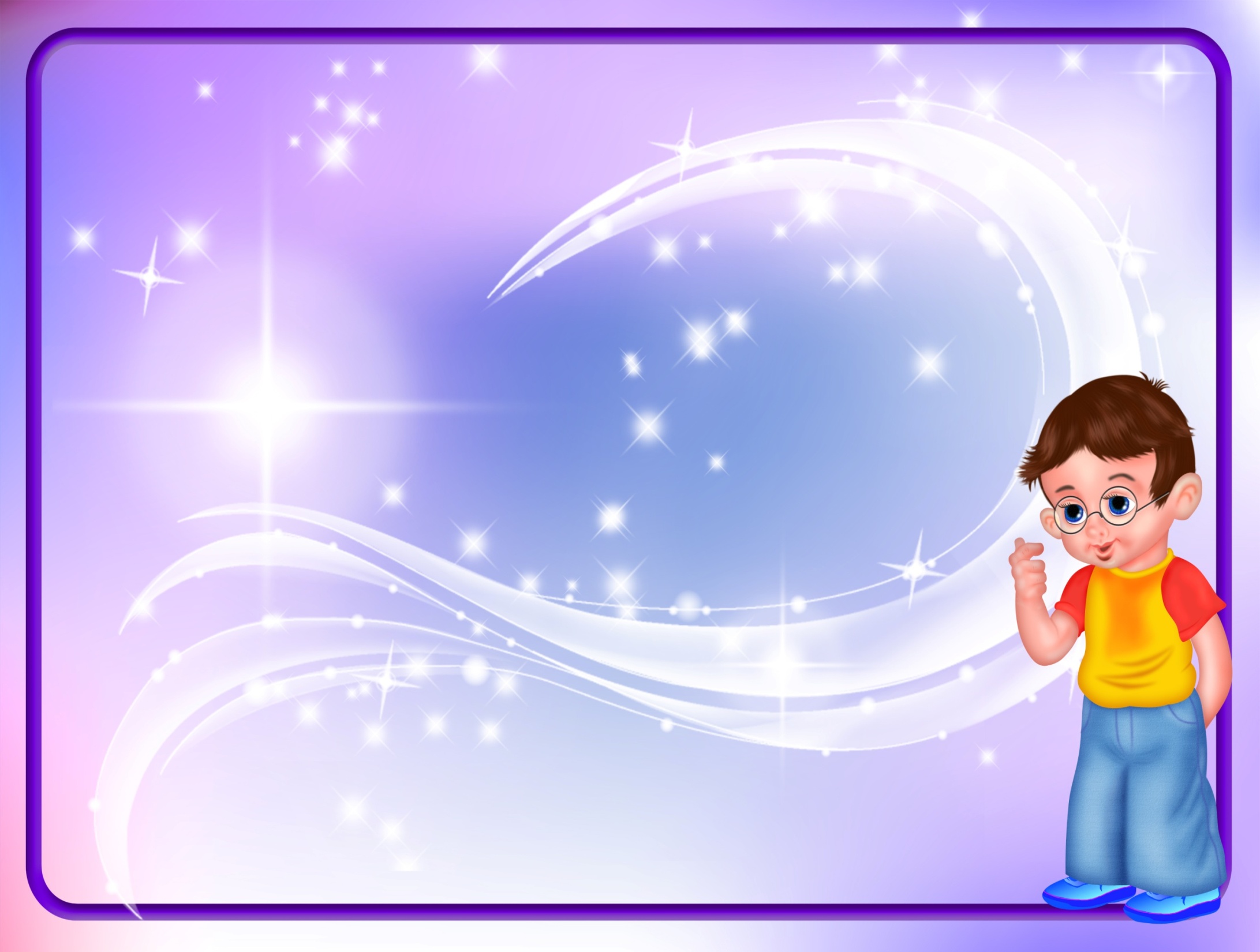 Игры с с цифрами и числами
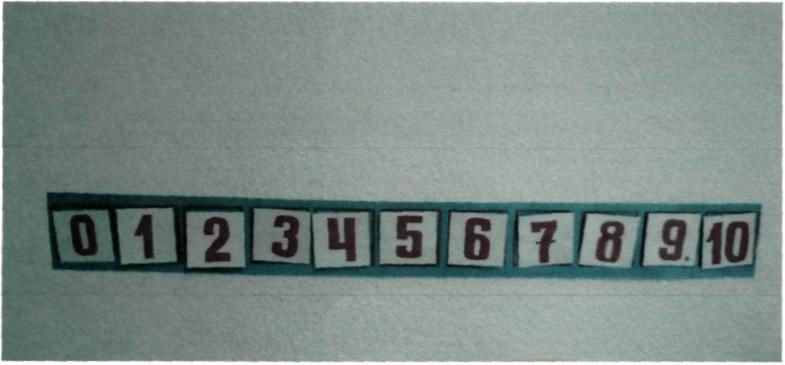 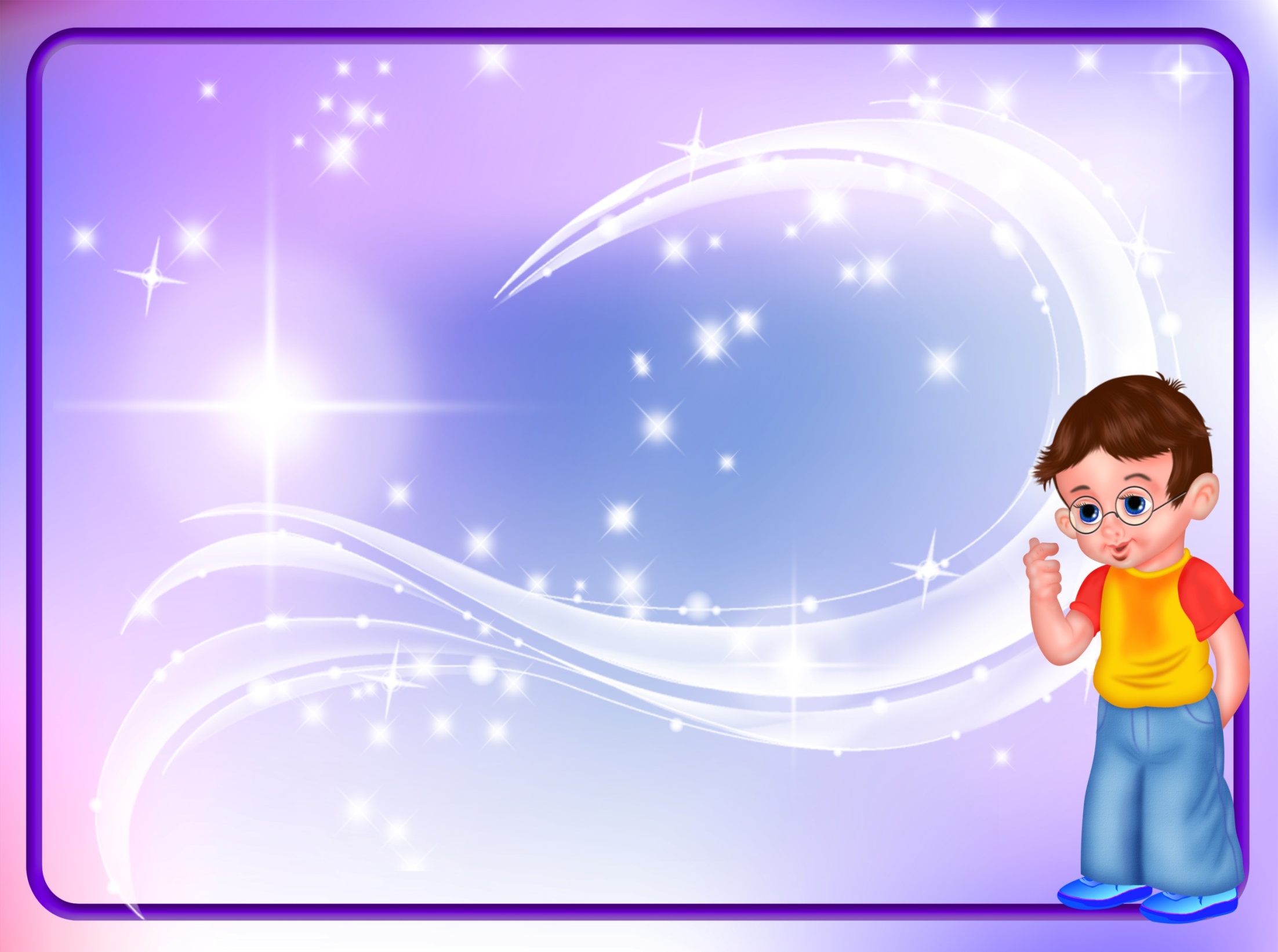 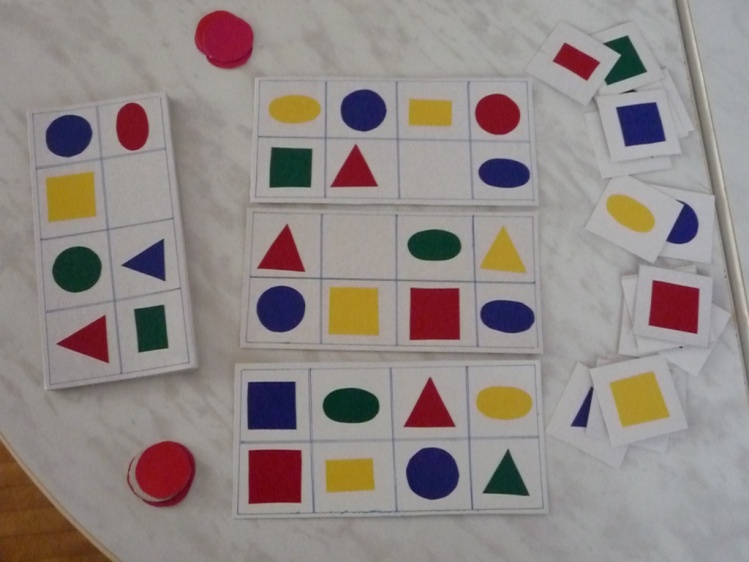 Игры с геометрическими фигурами
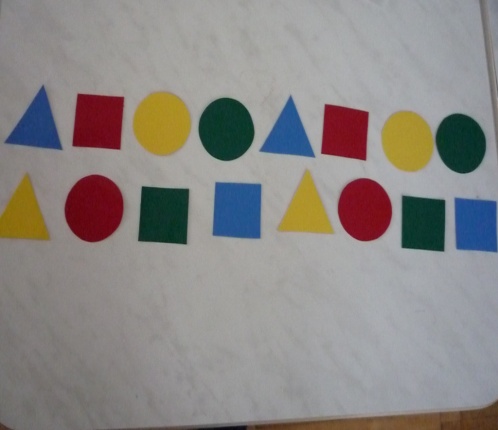 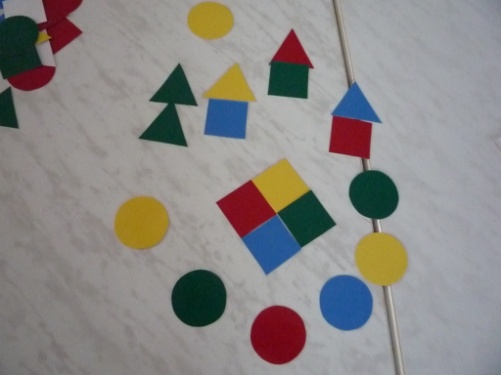 Игры путешествие во времени
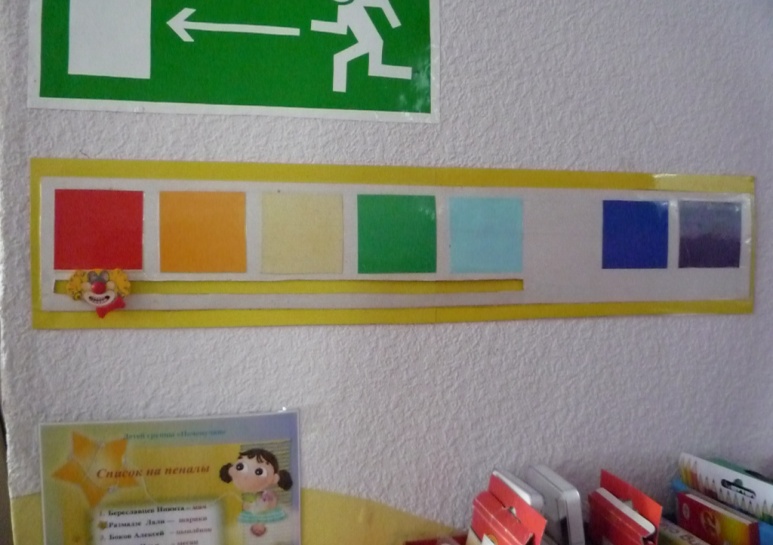 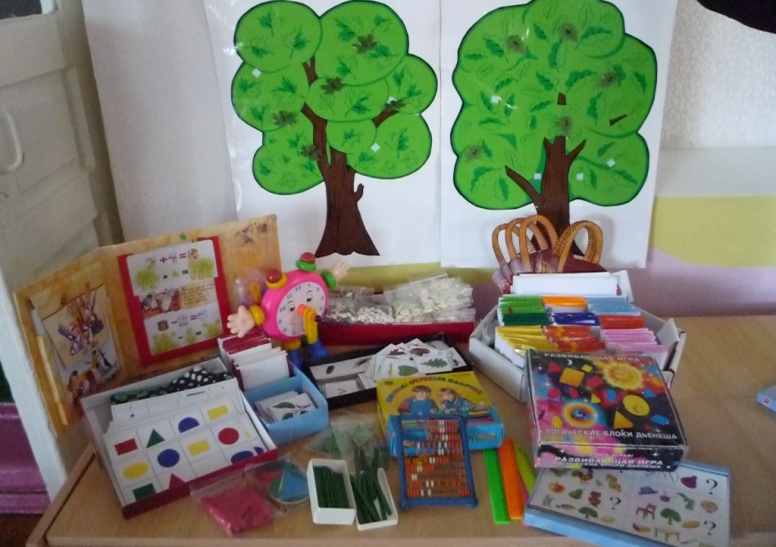 Игры на ориентировке в пространстве
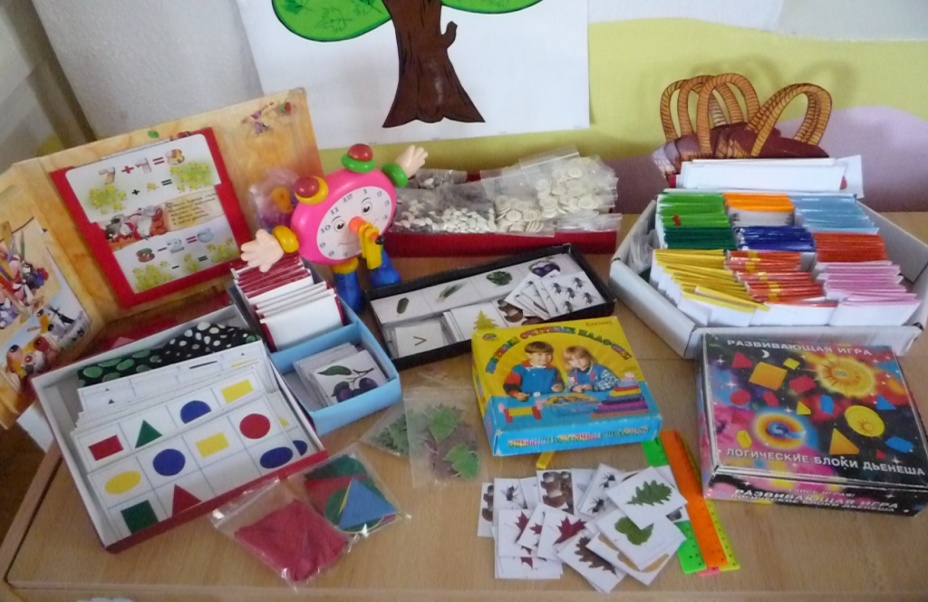 Игры на развитие логического мышления
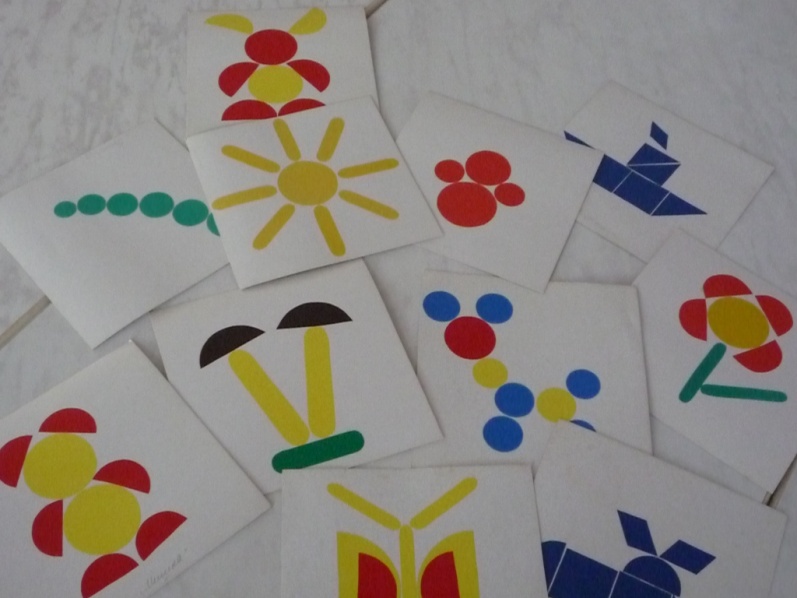 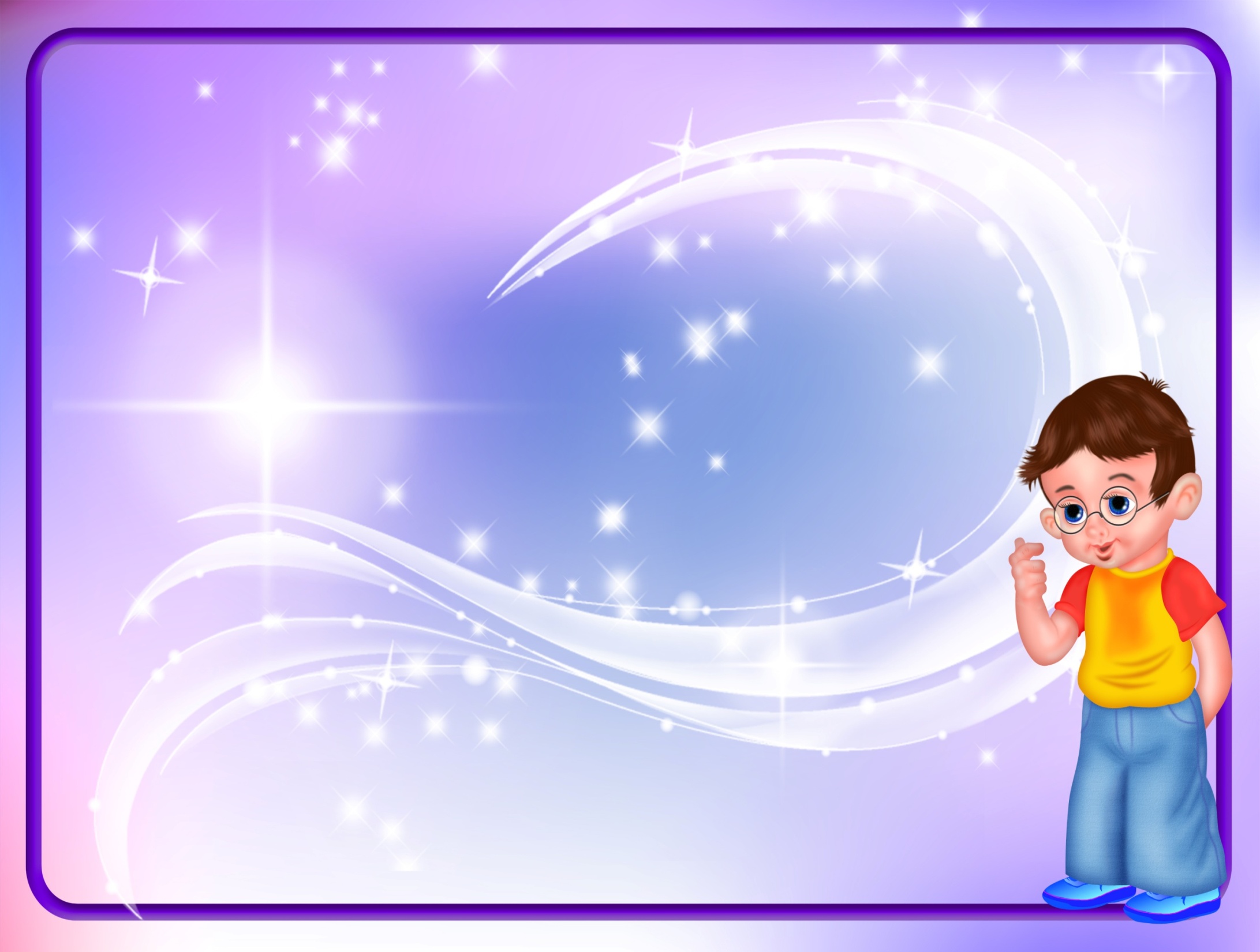 Игра – наиболее доступный для детей вид деятельности, это способ переработки полученных из окружающего мира впечатлений,  который  выполняет роль комплексного развития всех аспектов целостной личности, оказывает влияние на весь ход и результат развития дошкольника.
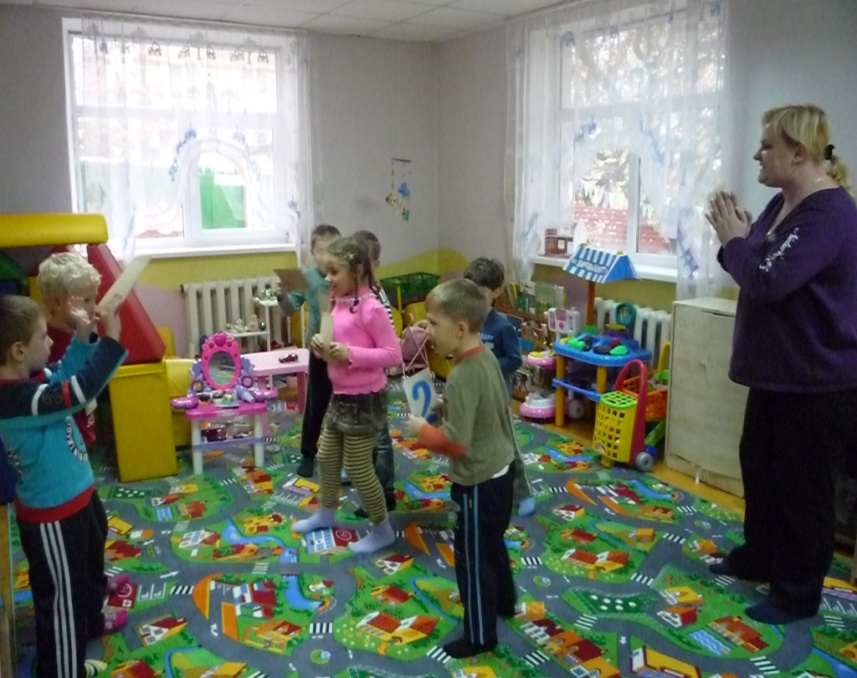